Rhumatisme Articulaire Aigu RAA
Dr. S.ZIGHOUD
CHU FRANTZ FANON BLIDA
Définition
Appelé maladie de Bouillaud 

 Maladie inflammatoire compliquant une infection des voies respiratoires supérieures par le streptocoque betahémolytique du groupe A
Épidémiologie
Début des symptômes entre 5 et 15 ans avec un pic entre 8 et 10 ans 


Pas de prédilection de sexe
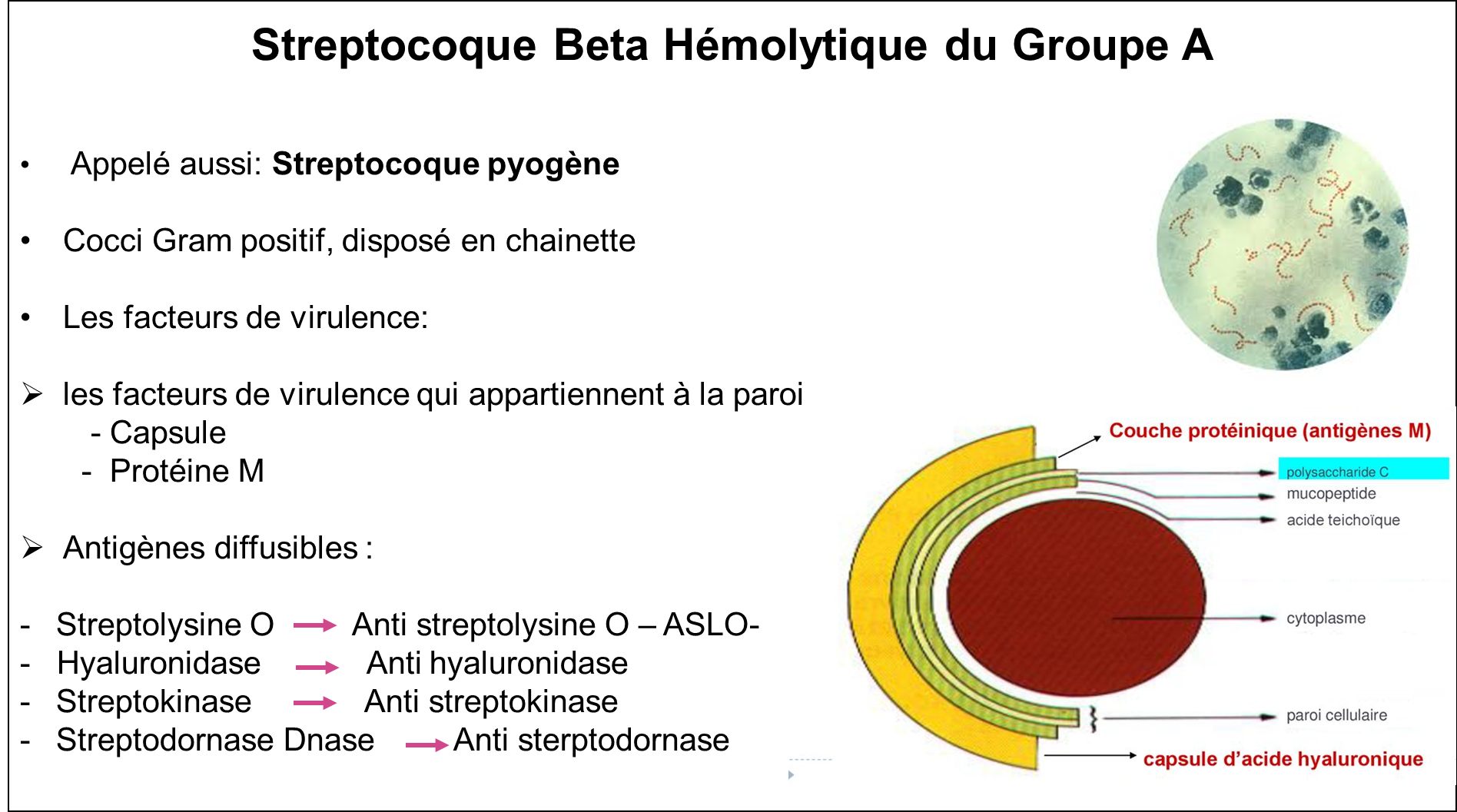 Facteurs de survenue du RAA
Le germe : Streptocoque béta hémolytique du groupe A 

 L’infection: atteinte pharyngée

 L’ hôte: infection à répétition , susceptibilité individuelle 

 Environnement défavorable : conditions socioéconomiques, promiscuité
Etiopathogénie:
Expression clinique d’un conflit immunologique entre l’ hôte et le SBHGA
Manifestations cliniques
Apparaissent 2 à 3 semaines après l’angine streptococcique
Polyarthrite aigue:

 Manifestation la plus fréquente du RAA 

 Débute par un syndrome infectieux : fièvre 38 et 39°, des manifestations digestives : douleurs abdominales, diarrhées
L’atteinte articulaire est remarquable par sa topographie et par son évolution



Débute au niveau des membres inférieurs 

Atteinte des grosses articulations

Puis s’étend vers les membres supérieurs
 
Le rachis et les articulations des mains sont moins touchées

L’articulation est le siégé d’une douleur et des phénomènes inflammatoires rougeur, gonflement ; chaleur ? 

L’atteinte est mobile et fugace ( 2 à 6 jours )

Réponse spectaculaire à l'Aspégic
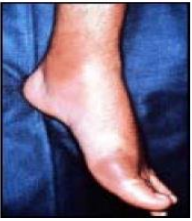 Cardite 

 toute la gravité du RAA
 plus grave quand le RAA apparaît avant 5 ans
 il s’agit d’une pancardite inflammatoire: atteinte des trois tuniques

Endocardite : 

   Clinique: souffle d’insuffisance valvulaire : systolique de l’atteinte mitrale, ou diastolique aortique
   Echocardiographie trans thoracique: cardites silencieuses

Myocardite:

  Peu fréquente
  Cliniquement : tachycardie, dyspnée, assourdissement des bruits du cœur 
  Radiographie du thorax: cardiomégalie 
  ECG: allongement du PR , BAV
péricardite :

  Clinique: précordialgies, frottement péricardique
  Radiographie du thorax: cardiomégalie 
  ECG: troubles de la repolarisation
Classification des cardites 


Basée sur les données clinque ( importance du souffle), radiologiques et électriques
Chorée de sydenham

Rare 

 manifestation tardive ( 3 à 6 mois après l’épisode aigu)

Début insidieux, hypotonie et modification de l’humeur
 
 Phase d’état: ataxie et mouvements anormaux ( mouvements choréiques: involontaires, rapides, de grandes amplitudes

 disparition lente en 2 à 3 mois
Manifestations cutanées

   moins fréquentes, mais grande valeur diagnostique
Erythème marginé de Besnier:

 éruption non prurigineuse de macules ou de papules rougeâtres ou violacées de 1 à 5 mm

 zone périphérique serpigineuse rose et une zone centrale pale 

 touche le tronc, parfois les extrémités mais pas le visage

Eruption fugace
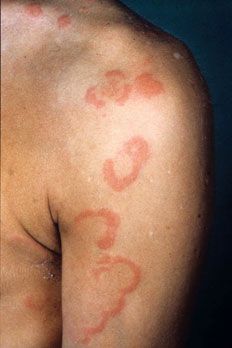 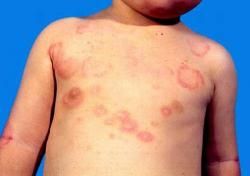 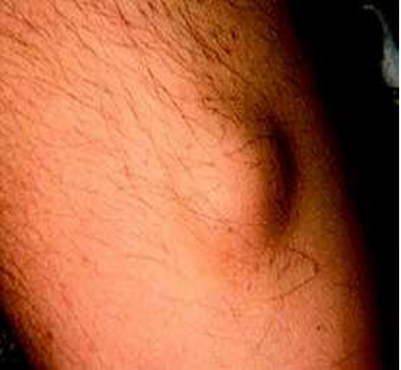 Nodules sous cutanés : nodules de Meynet


   Fermes et indolores

   Siège: insertions tendineuses des saillies osseuses des articulations 

   Apparition et disparition brusque en 1 à 2 semaines sans laisser de trace
Biologie
Signes biologiques de l’inflammation rhumatismale 

FNS: hyperleucocytose, anémie inflammatoire

CRP, VS et le fibrinogéne : augmentés

Signes biologiques de l’infection streptococcique

Mise en évidence du streptocoque dans la gorge par test diagnostic rapide ou par culture

 élévation du taux des anticorps antistreptococciques: 
            ASLO supérieur à 200 
            Augmentation progressive du taux des ASLO entre deux examens
Diagnostic positif
pas de signes cliniques ni biologiques pathognomoniques
Critères de Jones
Diagnostic différentiel
Polyarthrite:
         - Arthrite juvénile idiopathique
         - Ostéomyélite aigue 
         - Leucose aigue 


Cardite:
Les souffles anorganiques
Les cardiopathies congénitales
Evolution
Evolution sans traitement: 

Atteinte articulaire: dure en moyenne 3 mois 
                                      disparait sans laisser de traces

Atteinte cardiaque: peut être évolutive            cardiopathie rhumatismale
Un ou plusieurs critères mineurs chez un patients aux ATCD de RAA
-   Récidive
preuve d’une infection streptococcique
Evolution sous traitement:

Les manifestations générales: disparaissent rapidement 

La polyarthrite : disparait en quelques jours

-   La cardite : 
                  le souffle systolique: peut disparaitre 
                  le souffle diastolique : classiquement définitif

  péricardite : guérit rapidement et sans séquelles

Rebond : la  réapparition d’un syndrome inflammatoire biologique ou clinique lors de l’arrêt ou la décroissance de la posologie des corticoïdes

Récidive
Traitement
Traitement curatif
Traitement préventif
Vise la crise aigue et les rechutes
Primaire Et Secondaire
Traitement curatif
Repos au lit : au moins trois semaines

 Antibiothérapie: 

            Eradication de SBHGA
            Pénicilline G : 1 à 2 M par 24 Heures en deux injections intramusculaires pendant 10 jours 
                                    si allergie: macrolides ou céphalosporines

Traitement anti inflammatoire: 

           Les corticoïdes : prednisone : 2 mg/kg/j en 3 à 4 prises       
           Les salicylés: 80 à 100 mg/kg/j en 4 fois
Durée du traitement anti inflammatoire:  
       
Arthrite : 

   Traitement d’attaque: 2 mg/kg/j  pendant 2 à 3 semaines , jusqu’à normalisation de la VS, puis dégression progressive 
   Durée totale du traitement de 5 à 6 semaines 

cardite : 

  Cardite modérée: 
           Traitement d’entretien prolongé de 2 semaines 
            Durée totale du traitement de 7 à 8 semaines 

  Cardite sévère: 
            Traitement d’attaque de 4 semaines
            Durée totale du traitement de 12 à 14 semaines

Chorée: 
Traitement symptomatique : halopéridol
Si syndrome inflammatoire: corticoides
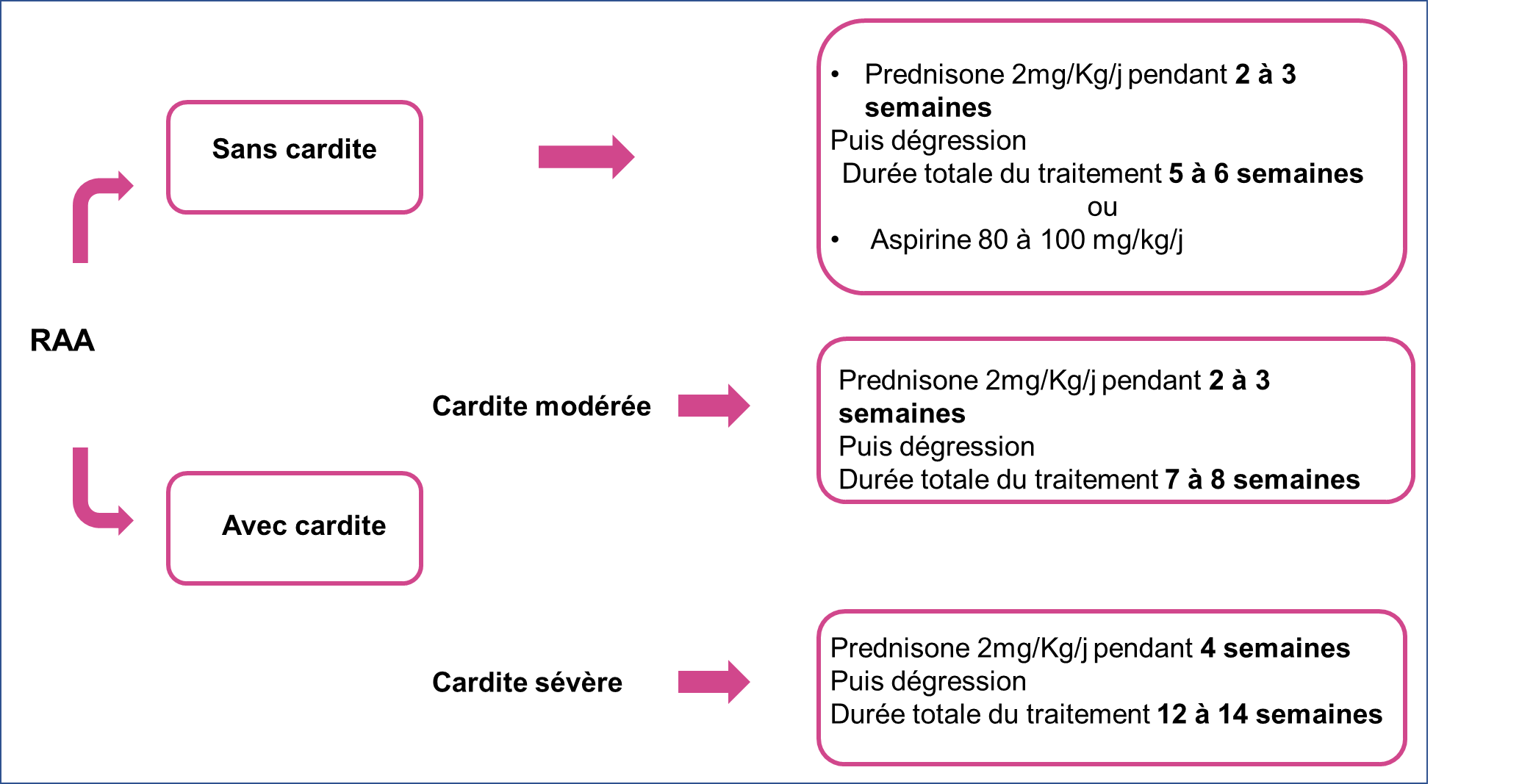 Traitement préventif
Prophylaxie primaire: 

Vise à prévenir la survenue du RAA
Traitement de toute angine streptococcique
       
      Angine érythémato pultacée avec un test diagnostic rapide positif 
      L’OMS: 
   douleur pharyngée associée à une fièvre avec à l’examen clinique deux des critères suivants : 
        -  ADP cervicales douloureuses et molles
        -  Gorge rouge 
        -  Exsudat blanchâtre sur les amygdales

La pénicilline : traitement de choix de l’angine streptococcique
Pénicilline retard : Benzathine pénicilline ⃰ Extencilline ⃰  
              Par voie intramusculaire, 
              600 000 UI si le poids est inférieur à 30 Kg
              1 200 000 UI si le poids est supérieur à 30 Kg



 Pénicilline G : 
               En intra musculaire, pendant 10 jours 
               1 M UI / j avant l'âge de 6ans 
               2 M UI / j après l'âge de 6 ans
Prophylaxie secondaire:
Vise a prévenir les récidives rhumatismales et la cardiopathie rhumatismale

Par élimination du streptocoque de la gorge


Antibiothérapie :
        
          Benzathine Penicilline G : 1 200 000 UI par 3 semaines 
         
        Pénicilline orale : 500 000 UI /J
Durée du traitement prophylactique :
Traitement prophylactique prolongé jusqu’à l'âge de 20 ans en couvrant les cinq années qui suivent la dernière poussée de RAA
Sans cardite
RAA
Traitement prophylactique prolongé à vie
Avec cardite
Amygdalectomie : 

Peut être proposée si 

     RAA ou séquelles valvulaires post rhumatismales  avec des angines récidivantes malgré une prophylaxie par Extencilline bien suivie 


Education du patient
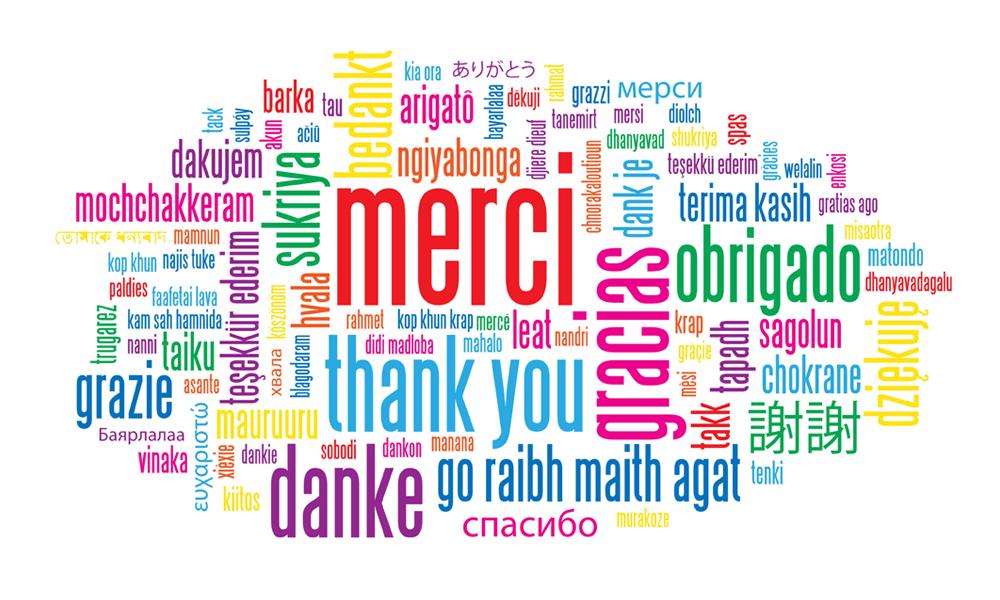